Company Profile 
(updated on May. 11, 2023)
A b o u t   U s
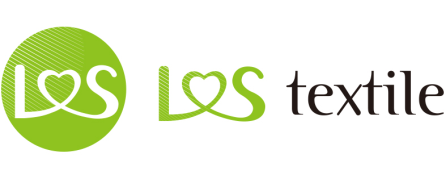 1
Introduction
NAME OF COMPANY :    L&S Textile Co., Ltd.

LOGO : 		           ‘L’ me              L - Light of the world
				          S - Salt of the earth

 ADDRESS : Room #303, Haedong  Bldg., 
                               12 Baekjegobun-ro 50-gil,
                               Songpa-gu, Seoul  05630, Korea

 TELEPHONE NO : 822-448-5574/3

 FAX NO : 822-408-5574

 CONTACT PERSON : Paul Kim    / President  (Paulkim@Lnstextile.com)                                     Rachel Lee / R&D Marketing Director (Rachel@Lnstextile.com)
   	                                     Jason Lee   / Sales Director (Jasonlee@Lnstextile.com)
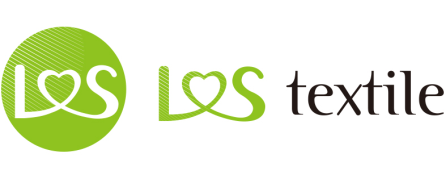 2
Organization
3
Strength & Specialty
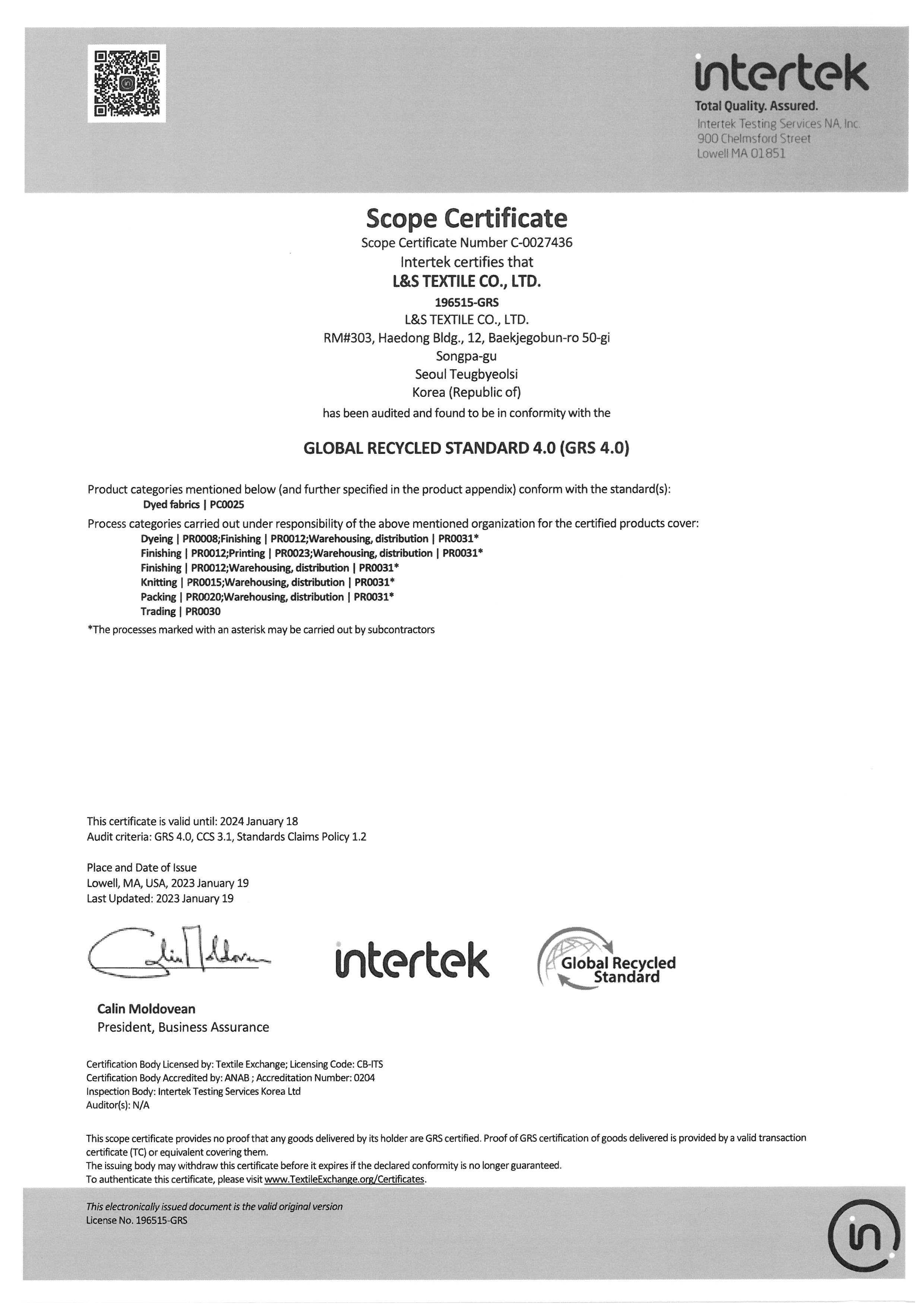 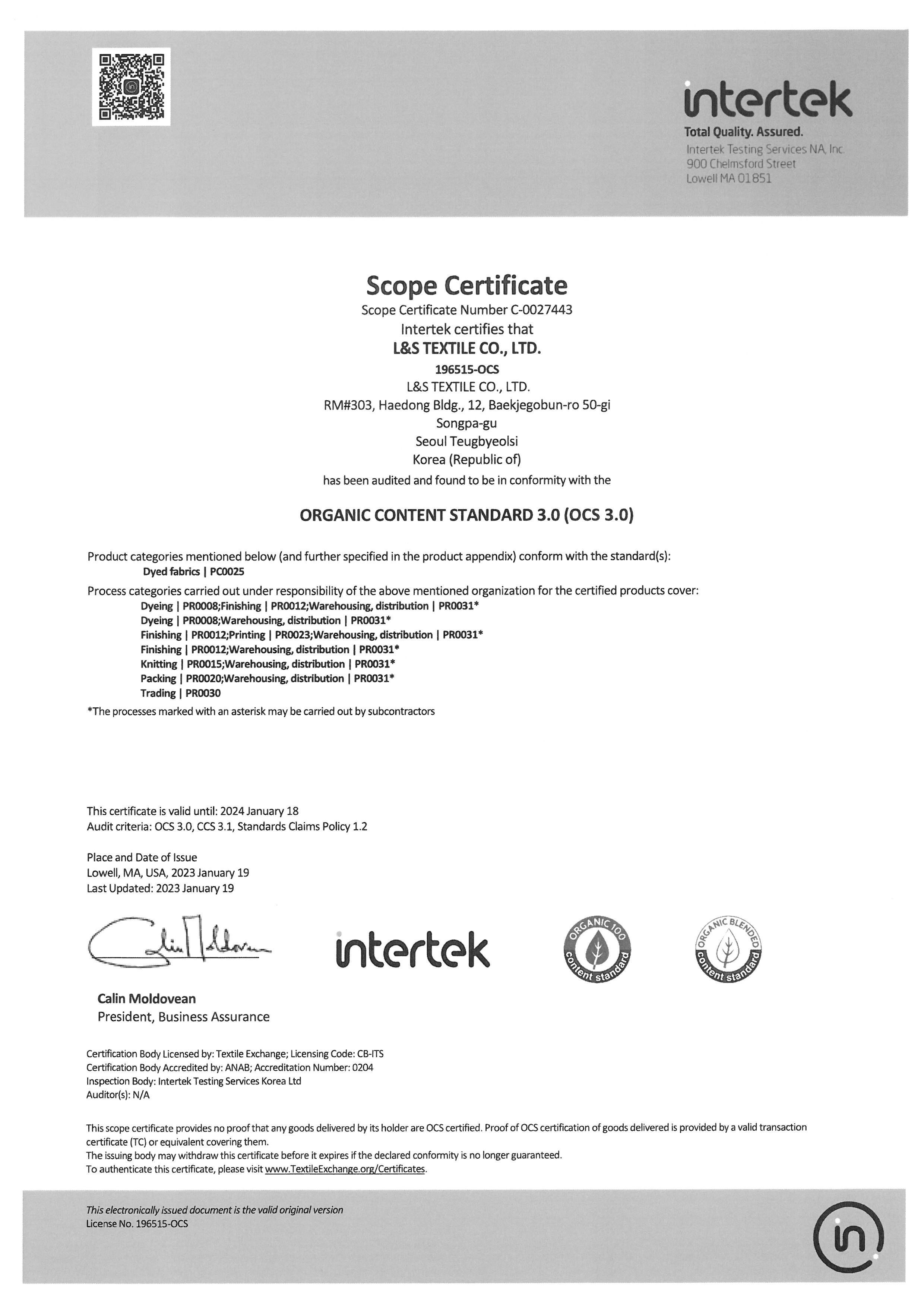 4
Major Customers
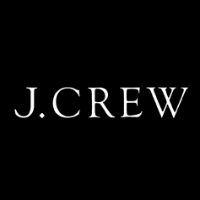 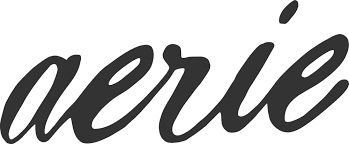 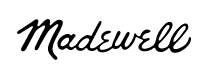 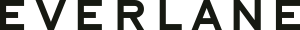 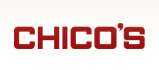 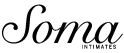 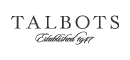 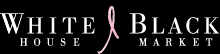 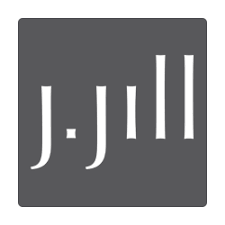 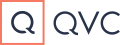 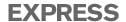 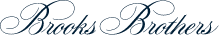 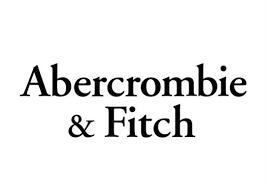 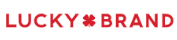 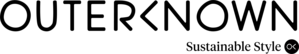 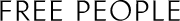 5
Products
All kinds of Circular Knits  
          Single Jersey 
            - Single  Plain
            - Lacoste-Pique
            - French Terry

           Double Jersey 
            - Rib, Waffle, Drop Needle
            - Interlock, Mesh
            - Ponte
           
            Jacquard (Single, Double)
            - Eyelet, Pointelle
            - Engineer Stripe
            - Full Jacquard

         Others
            - Loop Terry, Fleece
            - Velour
            - Various textured Knits
Cotton     Cotton blended
                       Compact cotton
                       Supima cotton
                       Organic cotton
 
 Rayon / Modal/ Tencel
                       Rayon, Ecovero
                       Modal, Ecoclean
                       Tencel Lyocell
                       Bamboo 

 Wool         Cotton wool
                       Rayon wool
                       Acrylic wool

 Linen        Linen/Cotton
                       Linen/Polyeseter
                       Linen/Rayon

 Polyester   Polyester blended
                        Micro polyester
                        Recycle polyester

 Nylon blended
6
Monthly production capacity per production unit (In South Korea)
7